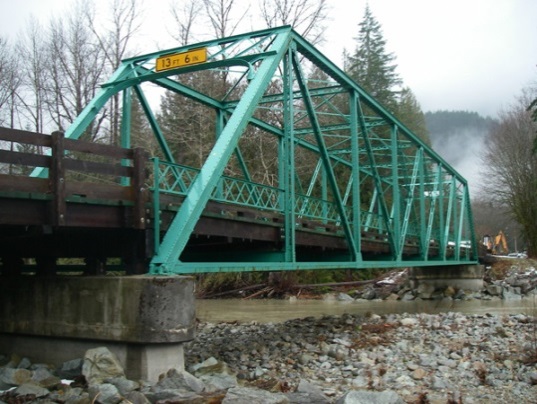 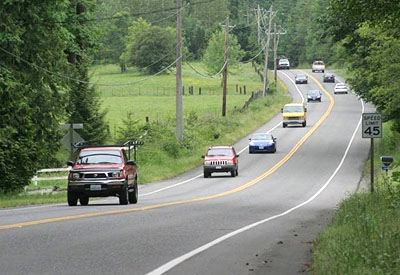 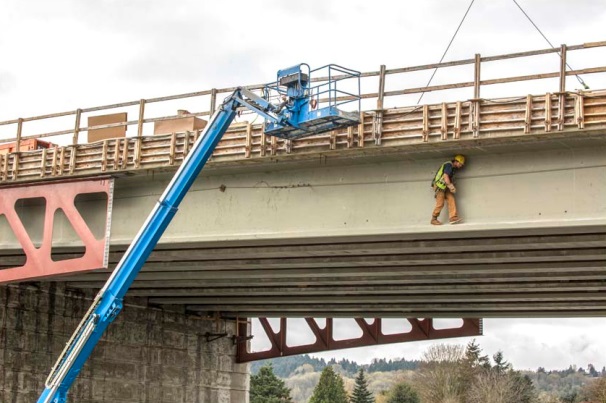 King County Bridges and Roads Task Force
Summary of Task Force Findings 
and Recommendations


January 20, 2016 Report
Task Force Charge
Recommend financially sustainable and equitable strategies to deliver an unincorporated road system that supports people’s transportation needs, local and regional economic development and quality of life.
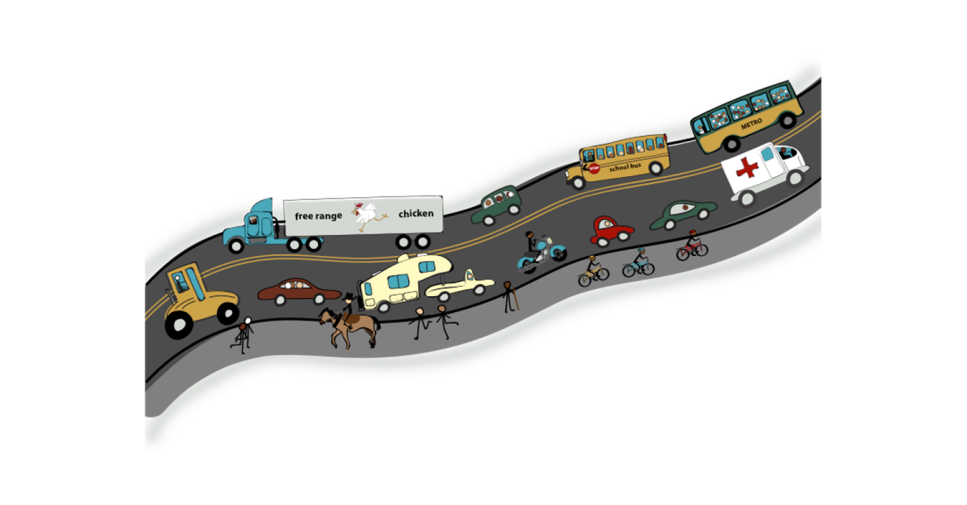 Challenge: Revenue Gap
Challenge: Revenue vs. Need
Strategic Plan Road Services
$500M
BERK Consulting Refined Estimate of Needs
$350M
 Capacity
 Mobility
 Maintenance and Preservation
 Regulatory
 Safety
 Non-discretionary
$330M
$350M
$300M
$200M
$250M
$200M
$110M
$180M
$90M
Revenue
Four Funding Scenarios
Revenue
Four Funding Scenarios
The county asked BERK consulting to review these cost estimates of road system needs.  BERK concluded the estimate fairly represents potential costs, although they recommend that the county use ranges, given the many unknown factors that can affect large capital infrastructure needs.
Challenge: Shrinking Revenue Sources
Challenge: Not just travelers
Challenge: Bridges & Roads Use
1 million trips a day
Half of the trips on high volume roads come from cities and other counties
Two million residents in King County
Only 250,000 unincorporated residents
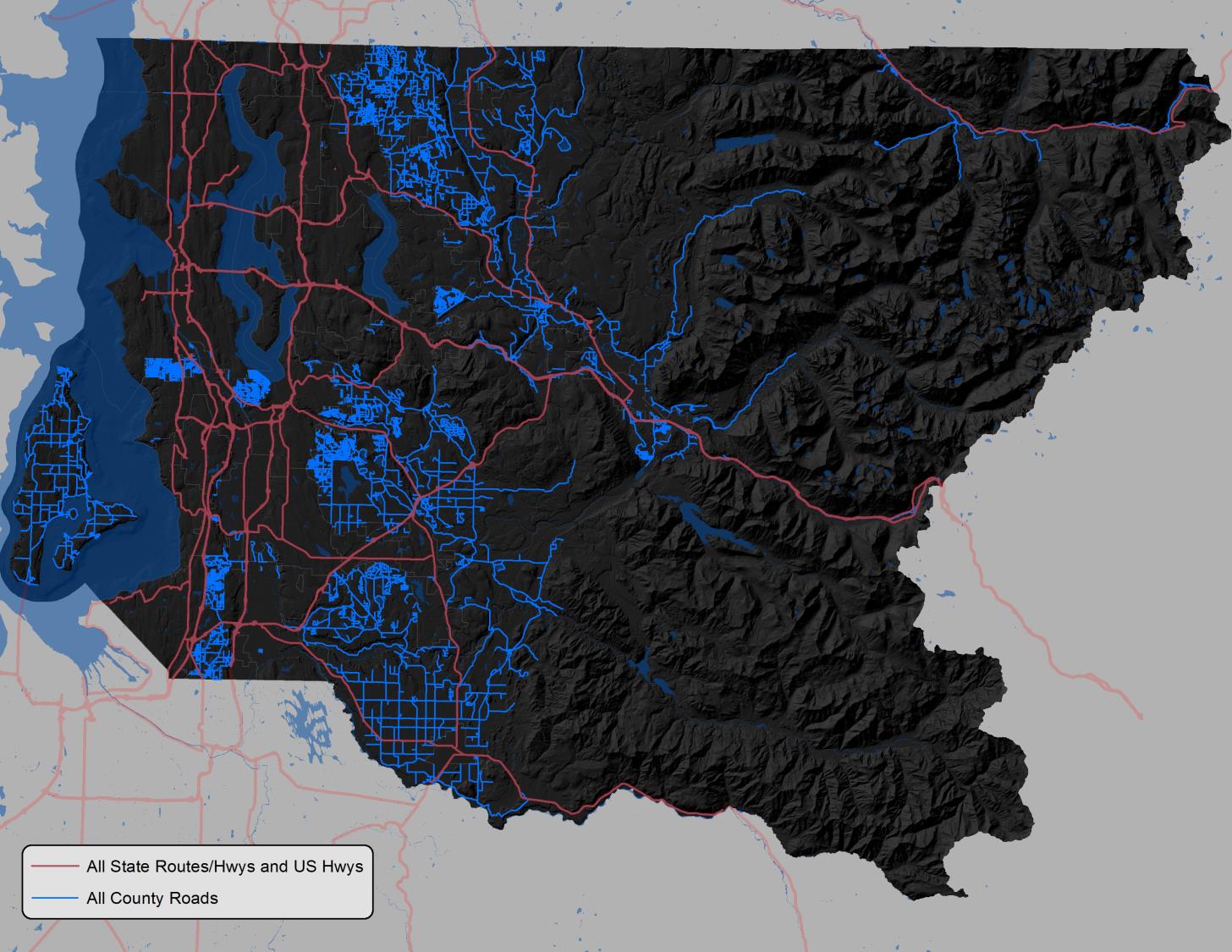 1,486 miles county maintained roads
Challenge: Few Efficiencies or 					Responsible Cuts Left
Consequence: Infrastructure at Risk
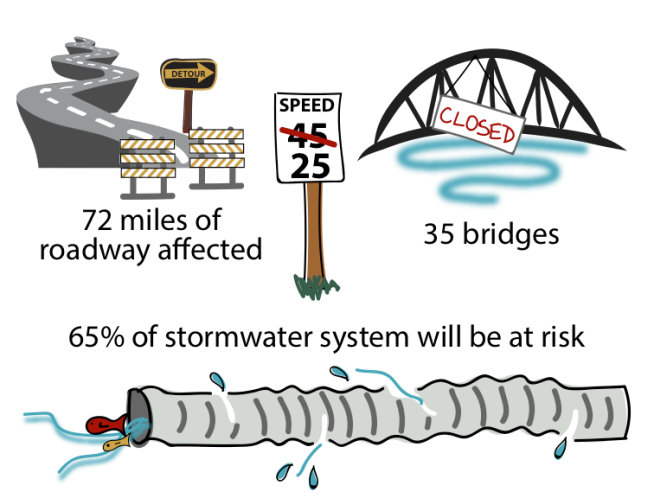 Consequence: Deferred Maintenance Costs
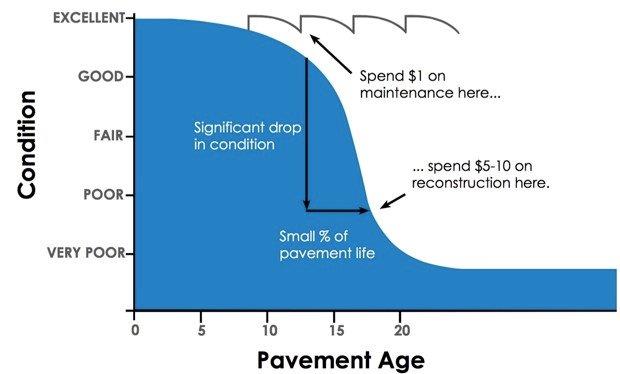 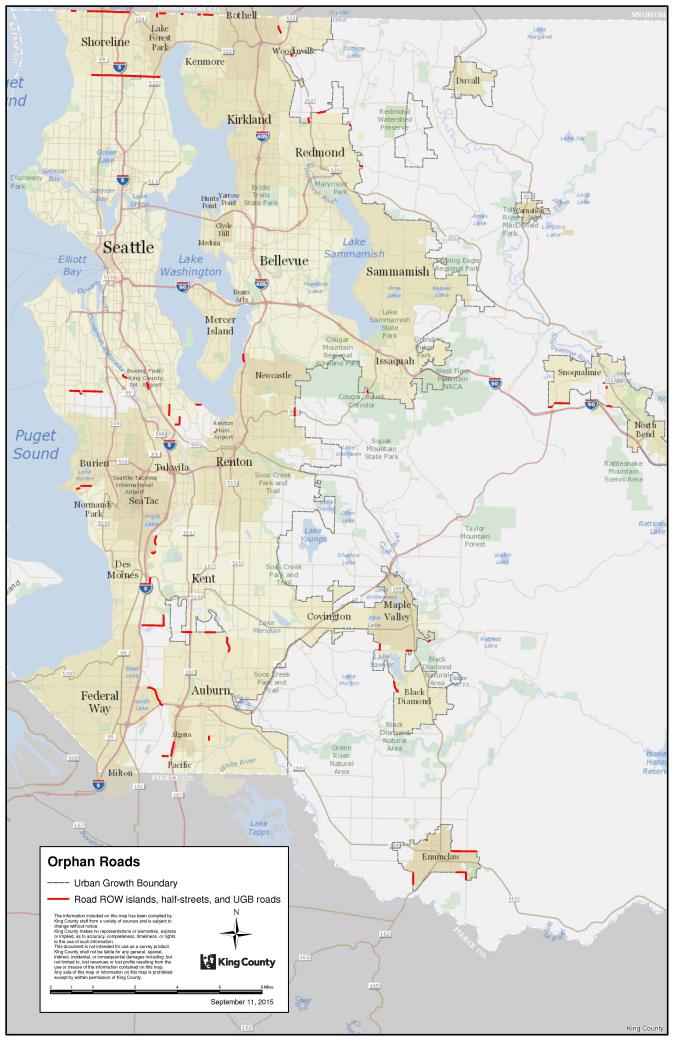 Orphan Roads
Over 60 segments 
24 centerline miles
21 cities
Seattle - N 145th St. Half Street
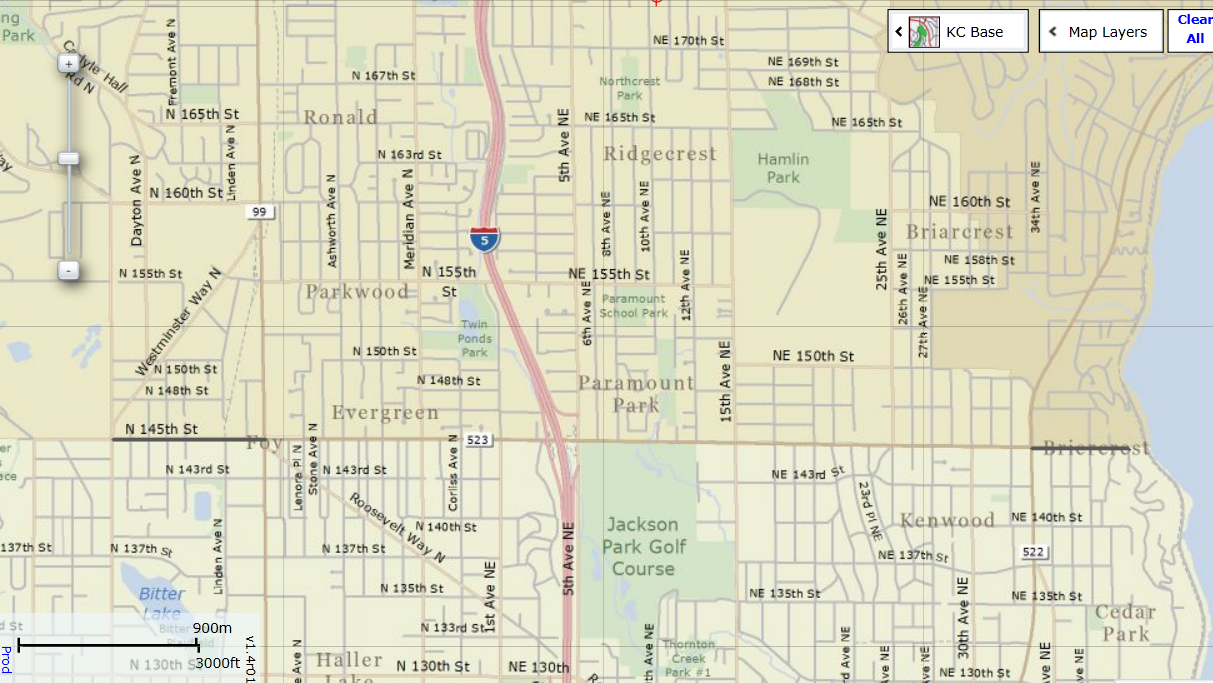 Shoreline
Lake Forest Park
Seattle
Task Force Findings
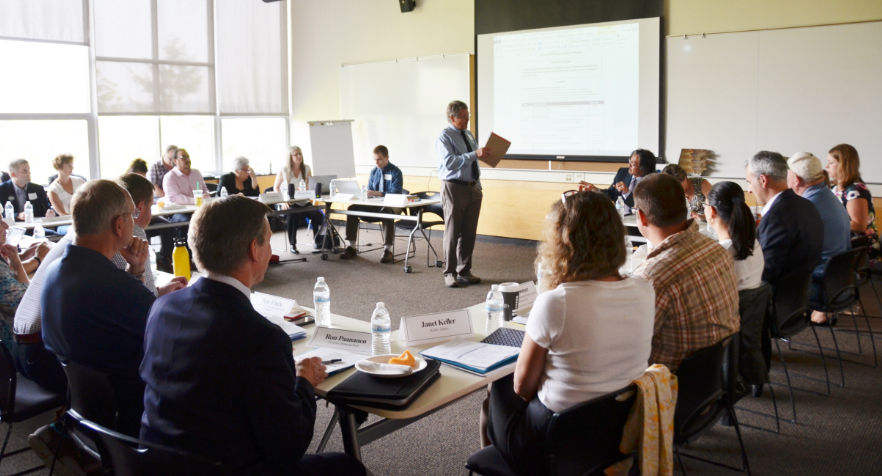 Validated the significance of the problem
Acknowledged that the county has responded effectively
Identified the need for high impact solutions 
Determined that additional solutions must come from collaboration with cities and the state
Advised the county to make increased efforts to communicate with stakeholders and the public
High Impact Recommendations
$
Revenue: 
New revenue tools should:
Be tied to inflation,  sustainable,  and long-term
Benefit cities and counties
Not be regressive
Work with State Legislature 
Work with city partners
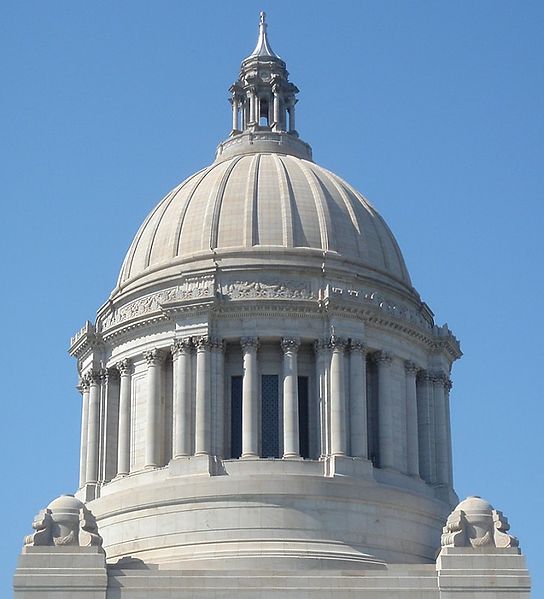 High Impact Recommendations
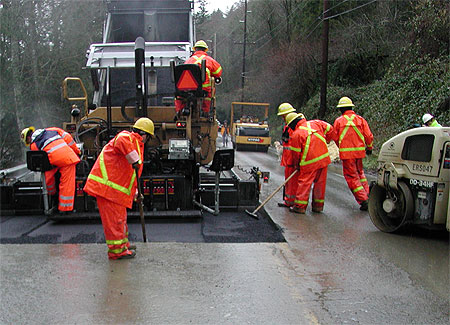 Infrastructure 
Solutions needed: 
Stranded/orphan roads
Islands of roads
Potential Annexation Areas
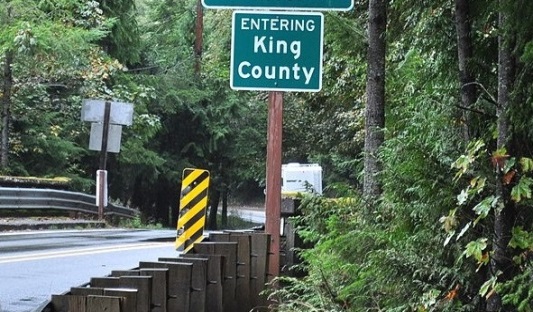 High Impact Recommendations
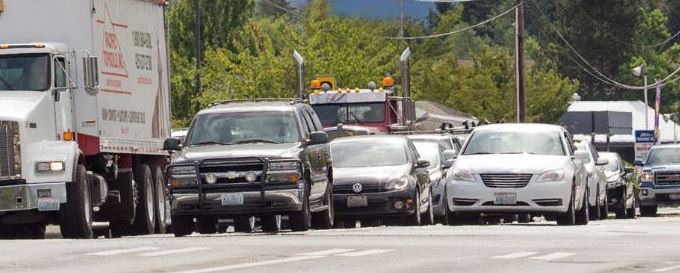 Further Study  
Options for future tax or fee based on vehicle miles traveled or congestion pricing and/or tolling
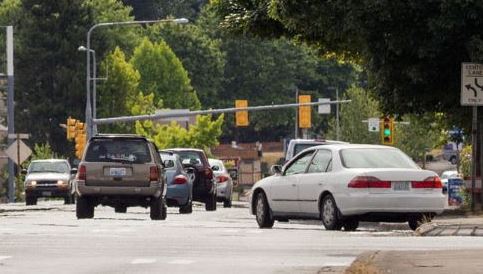 High Impact Recommendations
Outreach 
More communication to:
Elected bodies
Other agencies
The media
The public

Work with cities to develop a joint funding package for local transportation
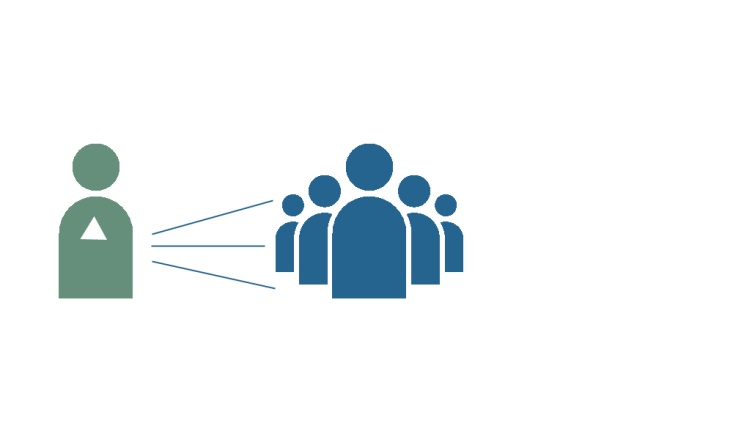 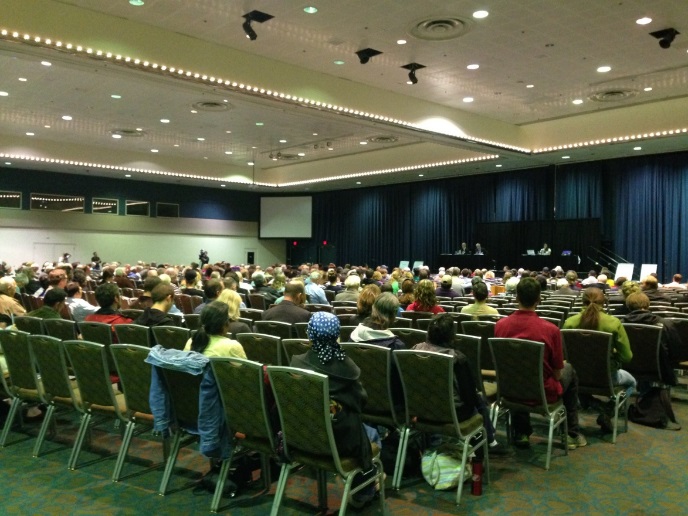 Next Steps
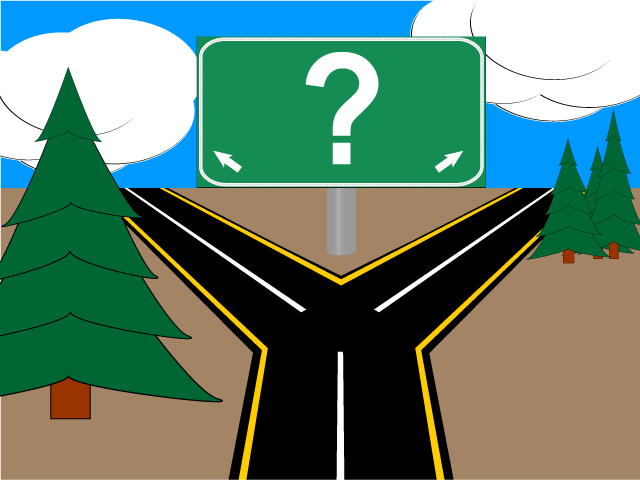 Task Force members are available as speakers and as a resource for cities and the county
Task Force members agreed to share findings with their networks 
The county should work with regional partners on high impact recommendations
County staff should continue efficiency efforts and evaluate other Task Force recommendations
QUESTIONS?
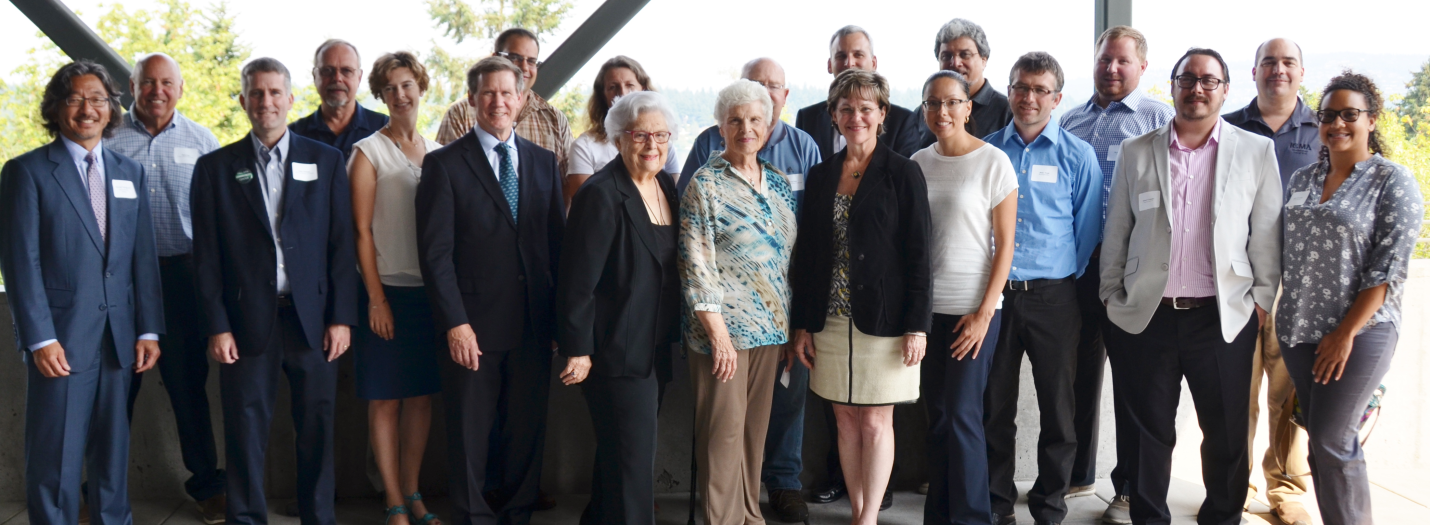